Соціально-психологічна підтримка студентів 
у Галицькому фаховому коледжі
імені В'ячеслава Чорновола
01.05.2025
Розділ №1.  Знання своїх прав та соціальних гарантій
515
 респондентів
Чи почуваєтесь ви комфортно у стінах коледжу?
Чи знаєте ви про свої права як студента коледжу?
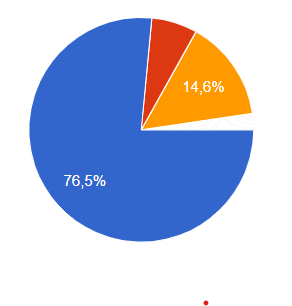 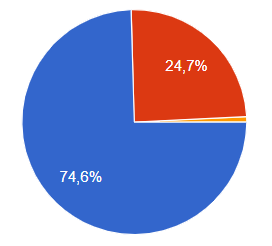 75 студентів
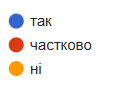 Чи отримували ви консультацію щодо своїх прав у соціального педагога або інших відповідальних осіб у коледжі?
Чи поінформовані ви про права соціально-незахищених категорій студентів (стипендії, пільги, матеріальна допомога тощо)?
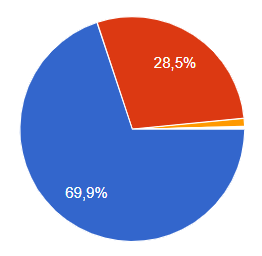 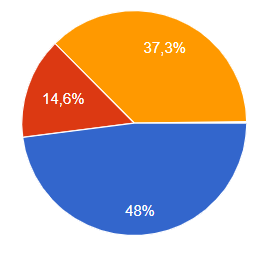 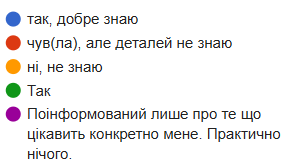 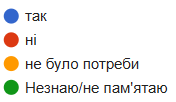 Чи користуєтесь соціальними пільгами? 
Якщо так, тоді вкажіть якими саме
Усього – 515

Користуються пільгами - 71
Розділ №2. Підтримка з боку викладачів та адміністрації
Наскільки відкритою є адміністрація коледжу до розв’язання проблем студентів?
Чи вважаєте ви, що викладачі підтримують студентів у складних ситуаціях?
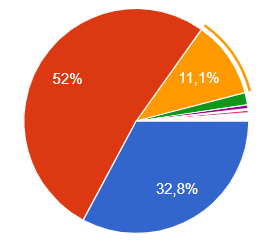 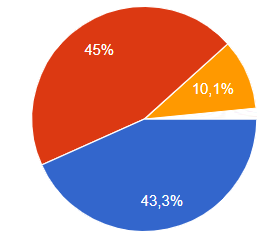 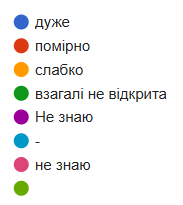 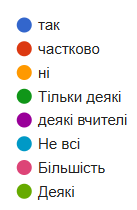 52
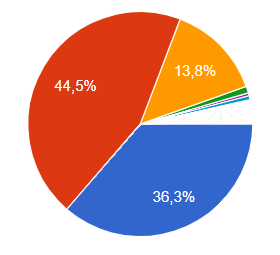 Чи проводяться в коледжі заходи, спрямовані на підтримку студентів у складних життєвих ситуаціях?
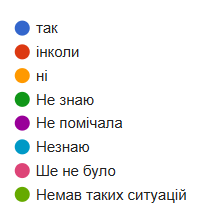 Розділ №3. Соціально-психологічний клімат та булінг
Чи відчуваєте  ви підтримку з боку одногрупників у складних  ситуаціях?
Чи легко вам знайти друзів у коледжі?
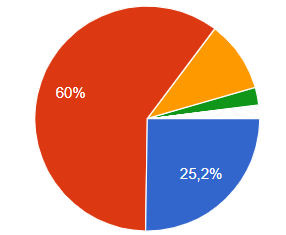 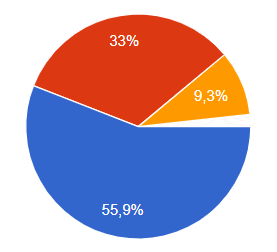 53 - 10,3%
48
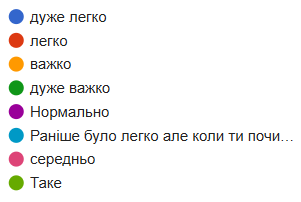 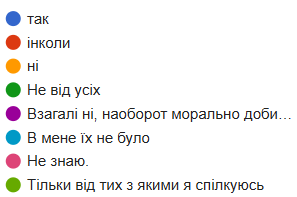 Булінг - це  діяння (дії або бездіяльність) учасників освітнього процесу, які полягають у психологічному, фізичному, економічному, сексуальному насильстві, у тому числі із застосуванням засобів електронних комунікацій, що вчиняються стосовно малолітньої чи неповнолітньої особи та (або) такою особою стосовно інших учасників освітнього процесу, внаслідок чого могла бути чи була заподіяна шкода психічному або фізичному здоров’ю потерпілого.
Чи ставали ви свідком або жертвою булінгу (цькування) у коледжі?
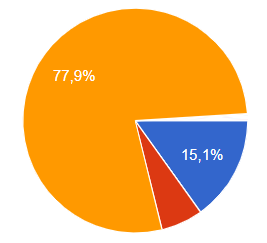 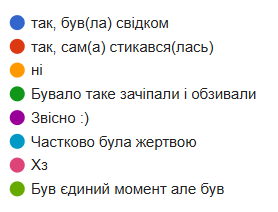 15,1% - 78 студентів
6%- 31студент
Якщо ви стали свідком або жертвою булінгу, чи зверталися Ви по допомогу?
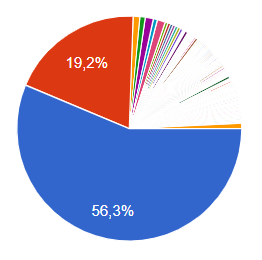 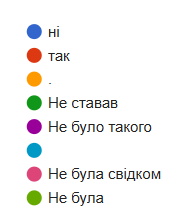 99 студентів дали ствердну відповідь
Чи вважаєте ви, що адміністрація та викладачі коледжу належно реагують на випадки булінгу?
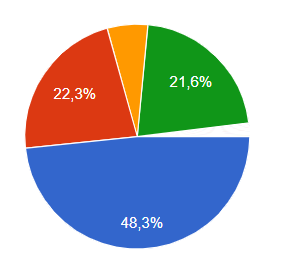 5,8% - 30
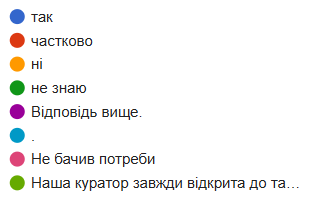 Розділ 3. 
Доступність психологічної допомоги та механізми звернення
Чи знаєте, як діяти у випадку булінгу або порушення Ваших прав у коледжі?
Чи знаєте послідовність дій у випадку конфліктної ситуації?
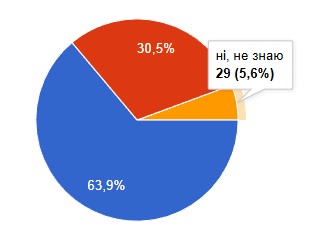 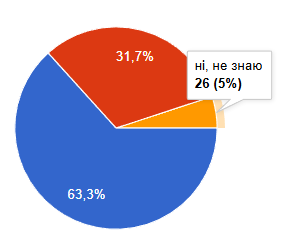 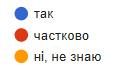 Чи відомо Вам про існування психологічної служби в коледжі?
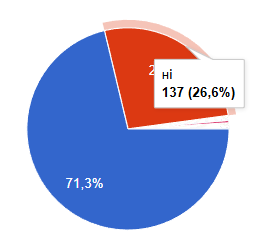 Чи знаєте, до кого можна звернутися у разі конфлікту, булінгу або інших проблем?
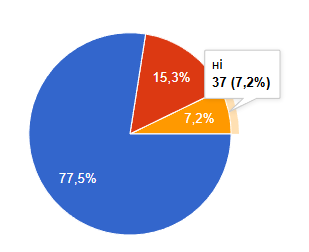 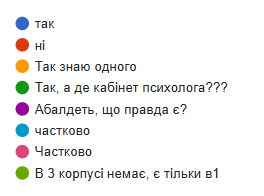 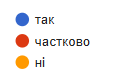 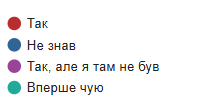 Чи знаєте, хто є психологом у коледжі? Напишіть прізвище та ініціали
Чи знаєте, хто є соціальним педагогом у Вашому коледжі? Напишіть прізвище та ініціали
Чи користувалися ви послугами психолога у коледжі?
Чи задоволені ви роботою психолога нашого закладу?
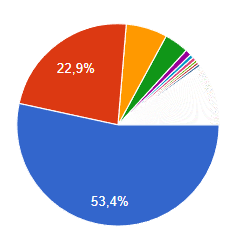 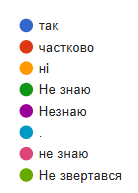 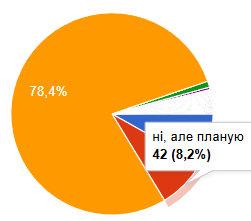 Чи задоволені ви роботою соціального педагога закладу?
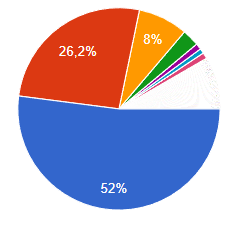 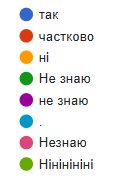 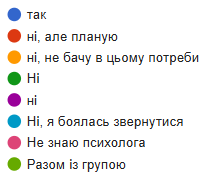 Наскільки, на вашу думку, ефективна психологічна підтримка у коледжі?
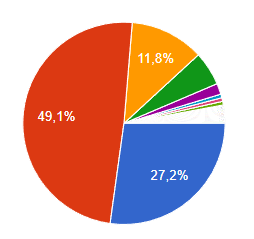 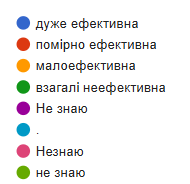 Розділ 5. Потреба у зоні релаксу
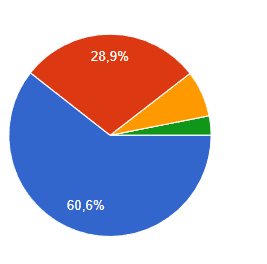 Чи вважаєте ви, що в коледжі потрібна спеціальна зона психологічного релаксу (місце для відпочинку, тиші, зняття стресу)?
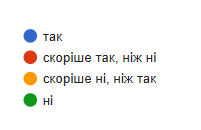 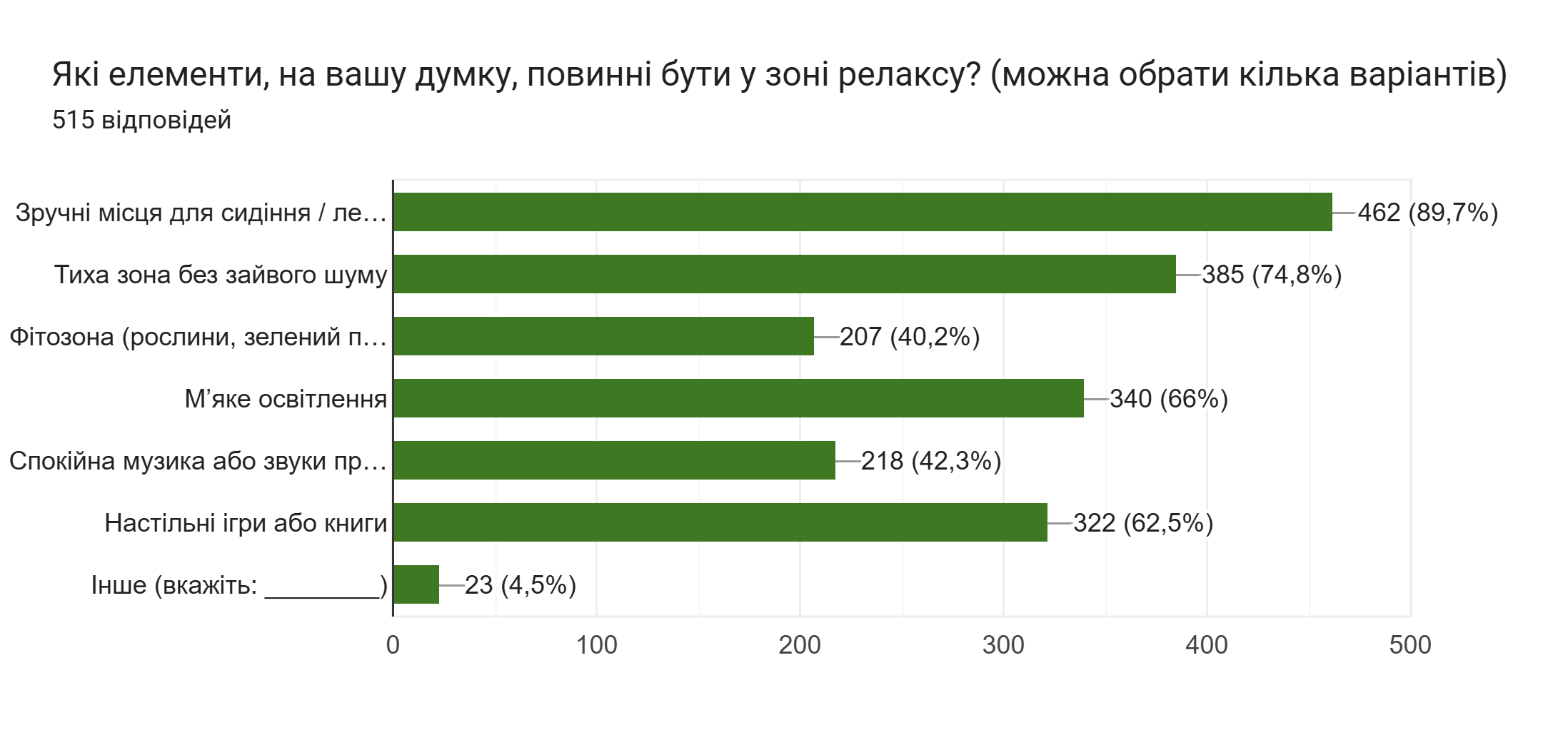 Що б ви запропонували для  вдосконалення системи соціально-психологічної підтримки у коледжі?
01
Анонімне онлайн-консультування
02
Проводити більше тренінгів
Профілактика психологічних проблем. Проведення лекцій та семінарів про психічне здоров’я, саморозвиток і подолання стресу. Впровадження «тихих кімнат» для відпочинку і релаксації в коледжі.
03
04
Щоб психолог приходив і проводив тест приблизно раз на місяць, щоб знати чи немає у студента проблем з навчанням/ поза навчанням
05
Столик для настільного теніс, парковка для велосепедів
Що б ви запропонували для  вдосконалення системи соціально-психологічної підтримки у коледжі?
06
Потрібно проводити більше інформаційних заходів
Наголошувати на рівності студентів не залежно від отриманих балів чи якості знань
07
Не знаю, наскільки це стосується теми питання, але можливо менше вимагати та психологічно давити на учнів, з боку викладачів, бо інколи стикаюся із цим, і воно неприємно відбивається на ментальному стані, тай настрої загалом, також якісь заходи рефлексії мабуть, щоб вивільняти погані емоції ¯⁠\⁠_⁠(⁠ツ⁠)⁠_⁠/⁠¯
08
09
Розробка мобільного додатку для моніторингу настрою та здоров'я студентів.

Частіше пари з психологом.
10
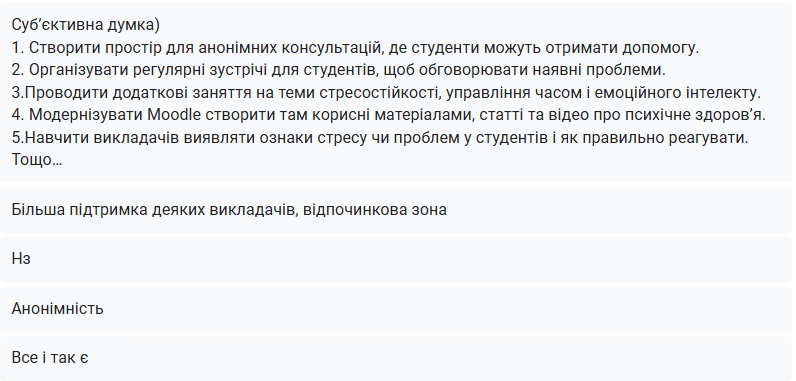 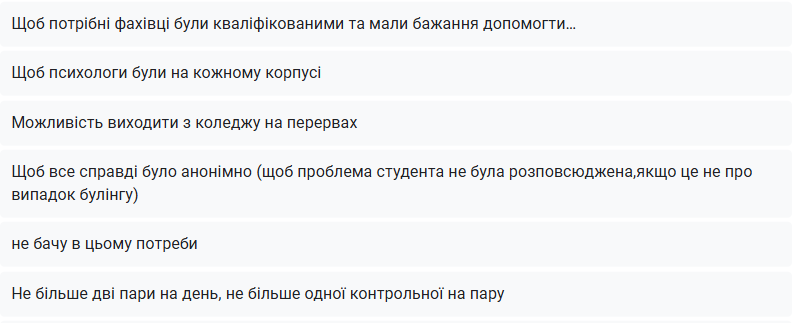 01
02
Чаювання
Менші черги в їдальні, сидячі місця в їдальні, і кавовий апарат в 3 корпус
Настільні ігри
Поїздки чи відпочинки на природу
Які заходи, на вашу думку, допомогли б зробити атмосферу у коледжі більш комфортною?
03
04
Атмосферу зроблять не заходи а зона відпочинку
Проведення квестів, різних заходів
Тематичні вечір
Вилучення всіх обʼєктів психологічного натиску
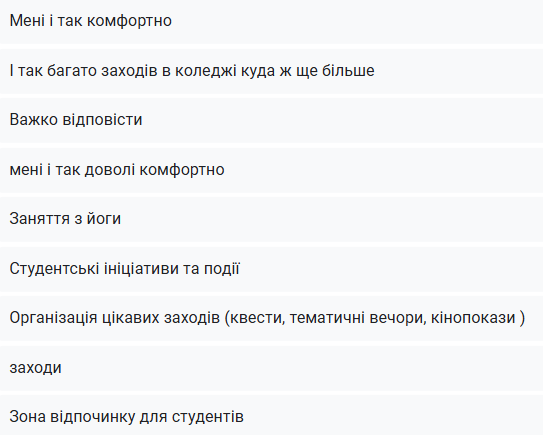 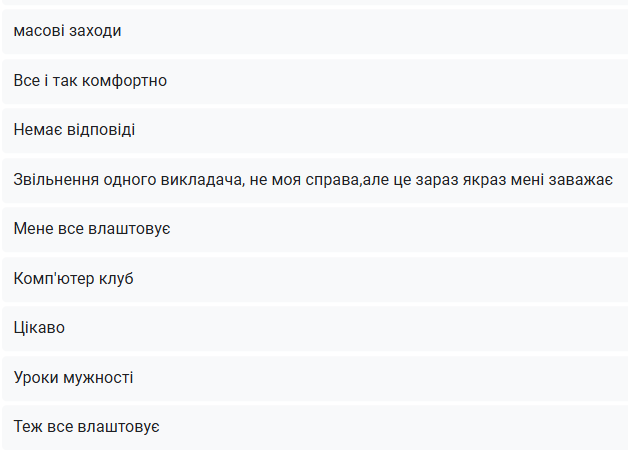 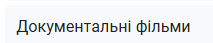 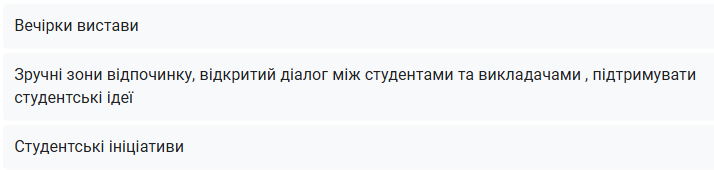 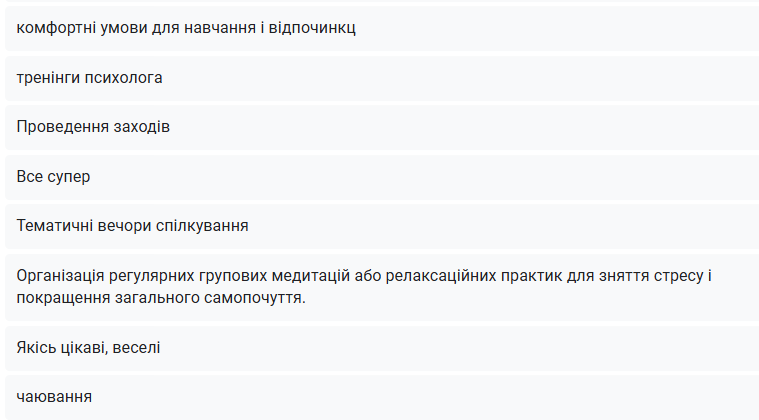 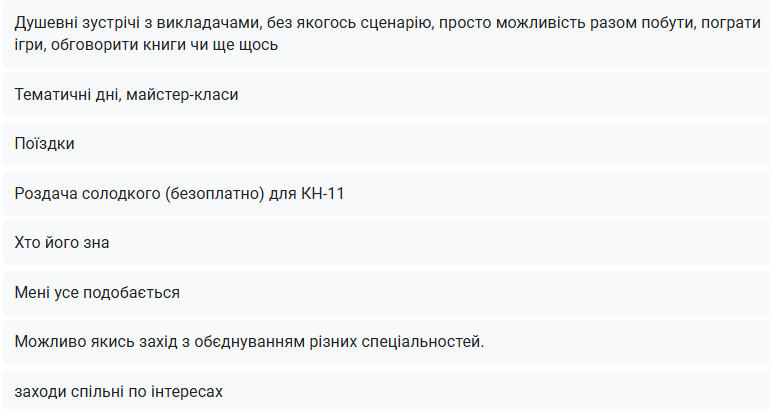 Щоб ніхто не перетинав границі людського бачення на життя і ставлення викладачів та студентів однаковим
Мені сподобалась ідея із зоною релаксу, бо деколи не вистачає чогось такого, також повторюсь про заходи рефлексії, де студенти могли б ділитися усім, що їх тривожить або просто комфортні посиденьки, де можна було б обговорити будь які теми
Більше говорити відкрито про психологічні проблеми студентів булінг ,сімейне насильство і багато подібного
День відкритих талантів
Присікати поверхневу та пихату поведінку прирівнюючи її до взаєморозуміння один одного
Менше булінгу між студентами
Артерапевтичні вправи
Якійсь душевні розмови з чашкою кави чи чаю де не потрібно думати про навчання а просто розслабитись і набратись сил
На горищі коледжу організувати зону релаксу
Музика під час перерви
Ці виклики потребують системного реагування та посилення превентивної, корекційної і консультативної роботи.
Дякую за увагу!